Refraction
Assignment #4
Page 8
Wave Phenomena
Read pages 13-15 in Unit 14 Packet
Light Bends as it enters a New Medium
Normal
53
Air


  Lucite
Frequency
Frequency is dependent on the source. 
The source of the light does not change!
Frequency does not change! 

f = 5.0 x 1014 Hz
Index of Refraction
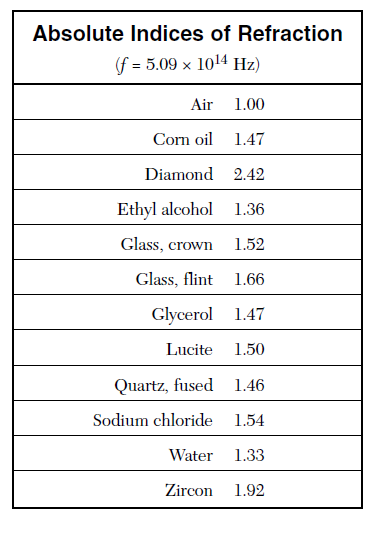 Take a look at your
  reference table…

“n” values on p. 2 of 
    Ref. Tables!
Angle of Refraction
Snell’s Law


	    n  and angle for air = n and angle for lucite
		      (1.00) (sin53⁰) = (1.50) sinѲ
			   	   sinѲ = 0.53
			    	       Ѳ = sin-1(0.53)
				       Ѳ = 32 ⁰
Degree
Mode!!
Drawing the Angle of Refraction
Normal
53
Air


  Lucite
32⁰
Velocity
Velocity changes as the wave changes medium!!

Equation from reference table:
Velocity
Equation from reference table:






v = 2 x 108   m/s
Wavelength
Equation from reference table…





λ = 4 x 10-7 m    or 400 nm